日本心臓移植学会ＣＯＩ開示発表者名：●● ●●、●● ●●、●● ●● 、◎●● ●●
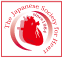 ※ 発表者全員の氏名を記載し、代表者には◎印を付記する。
過去3年間において
演題発表に関連し、開示すべきCO I 関係にある　企業などはありません。